Performance Evaluation of Efficient Interpretable Attention Inception Model for Redshift Estimation
Snigdha Sen
                                  MAHE, Bengaluru Campus
Date: 10/01/2025
1
Data Driven Astronomy – A Game Changer
Why Redshift Estimation is Important?

Distance Measurement
Expansion of the Universe
Understanding Cosmic Evolution and building 3D map of the Universe
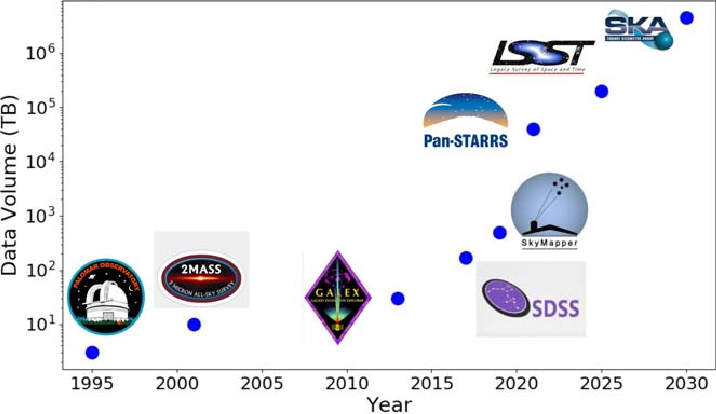 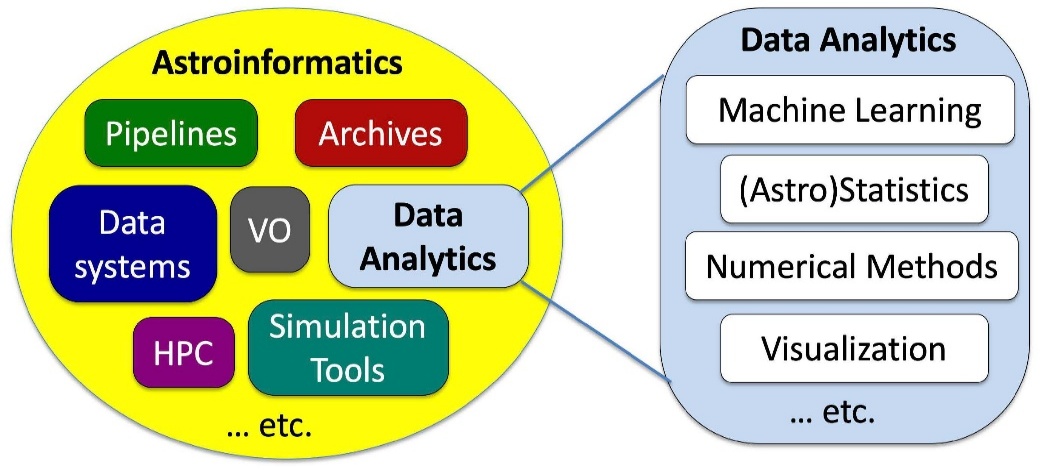 Source: http://astroinformatics.info/astroinfo
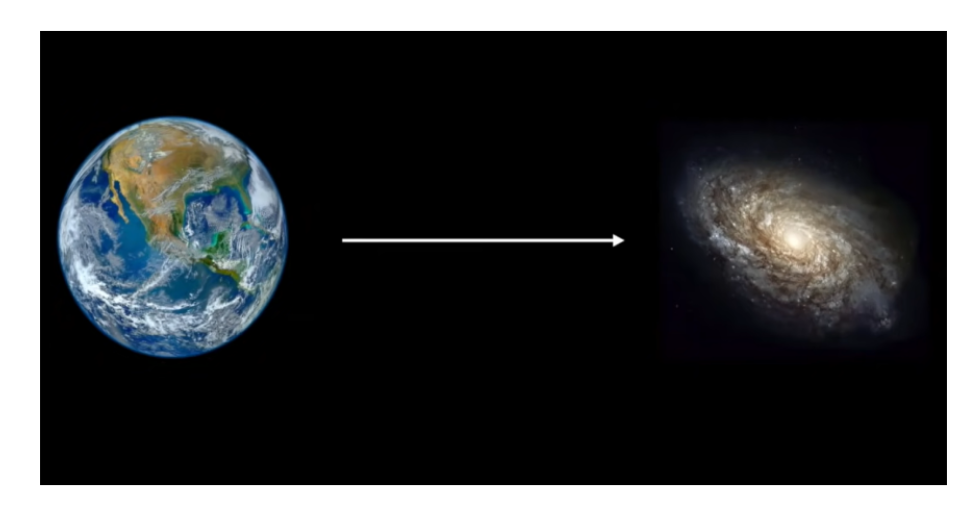 Cloud for Storage + Machine Learning+ Deep Learning
Astronomical
Data
Big Data
Evolution of Astronomical Surveys Data Volumes. Maireles-González et al., 2023
Accelerating growth of Cosmological Discovery
AWS SageMaker- Cloud Platform
2
Handling Mixed Input Data
Dealing with Images
Motivation of This Work
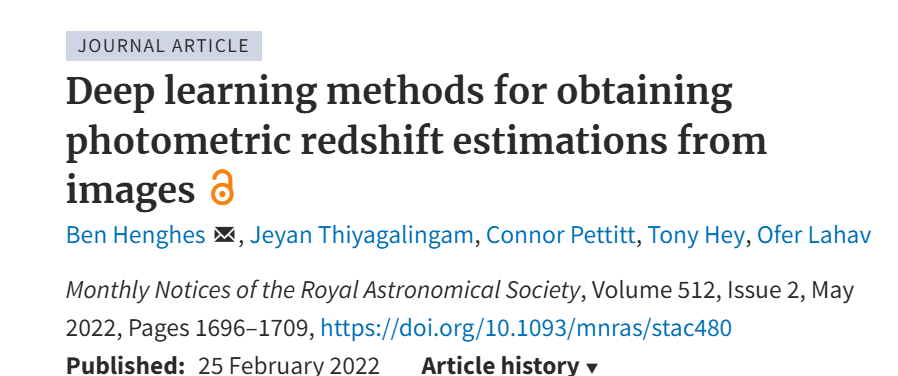 Traditional ML methods use extracted catalogs of magnitudes 

Deep learning algorithms could extract far more information from images than from the magnitude features alone.

We experiment with a variant of mixed-input model that use both images and magnitudes as inputs

We designed separate input data and running through networks in parallel before combining the networks by concatenation.  Mixed-input models are a combination of two separate models
Collaborator: Ambuj Kumar Pandit,  TCS
3
Handling Mixed Input Data
Contribution
Magnitude features
Proposed model provides better bias and Outlier% compared to existing models on our dataset

Proposed model converges faster in a smaller  number of epochs compared to the baseline

Interpretability analysis of the proposed model has been carried out to understand crucial factors behind the prediction using a Saliency map and SHAP analysis
Preprocessing
Centre crop 32*32*5
Training set
Load image data (64*64*5)
Attention-Inception Model + MLP
Converting to Tensor
Horizonal/Vertical Flip
Explainability
Testing set
Train model
Performance analysis
4
Handling Mixed Input Data
Dataset
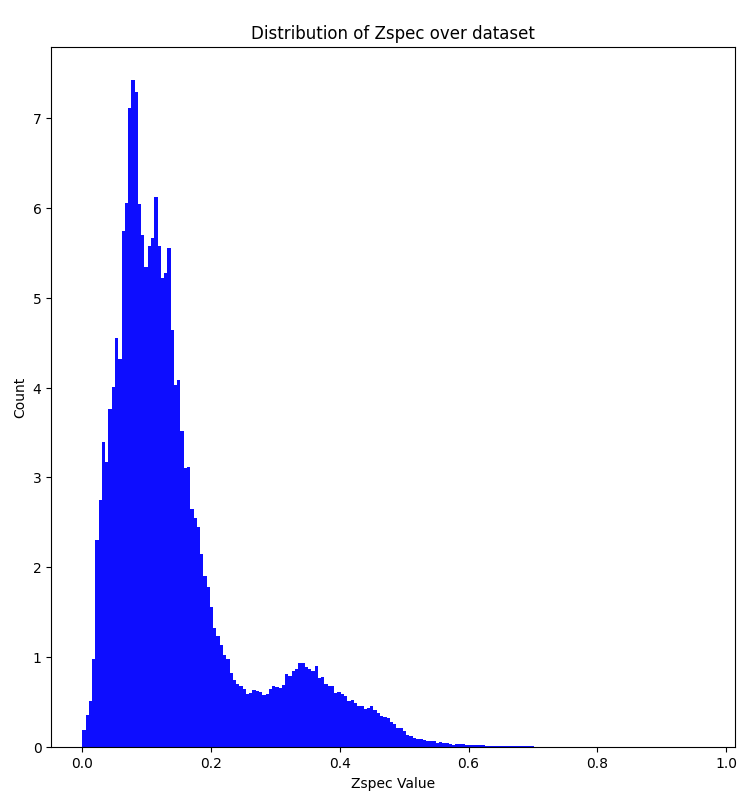 The ugriz band image is derived from the SDSS DR 12 of Main galaxy sample

Dataset consisting of galaxy images together with the spectroscopic redshift provided by Pasquet et al. 2019

50 GB made of individual samples of size 64x64x5

It contains 659857 samples over the redshift range of 0 - 0.6.
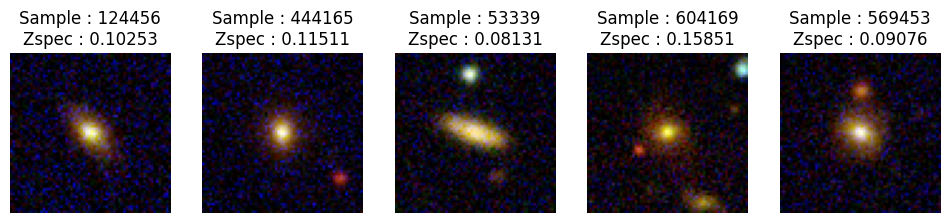 Sample image and redshift distribution
5
Model Development
Inception Block
Skip Connection which connects the input directly to output thereby reducing the bottleneck in the deep neural networks and improve gradient flow
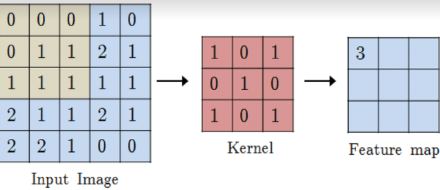 Inception blocks are made of convolutional and pooling layer which are organized in two stages.

In the first stage, the input features are convolved with three 1x1 convolution layers

In the second stage, the output of those feature maps from the first stage are processed in parallel with a pooling layer, 3x3 convolution layer and 5 × 5 convolution layer respectively to help identify larger patterns

By traversing multiple paths, they are able to recognize features which differ in scale
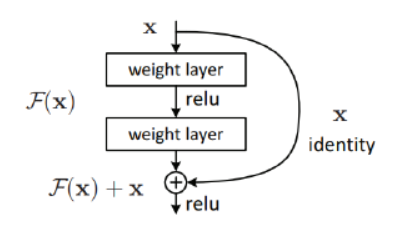 Convolution operation
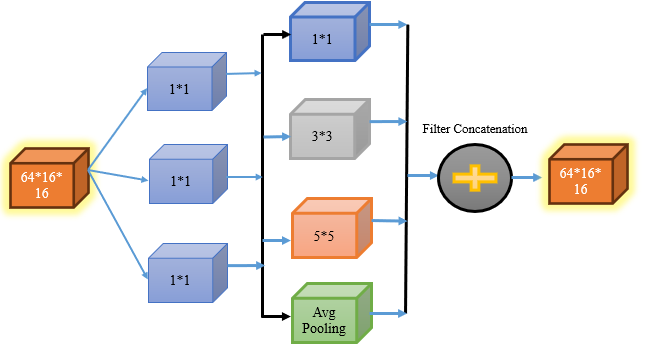 Inception framework
6
Model Development
Transformer Block
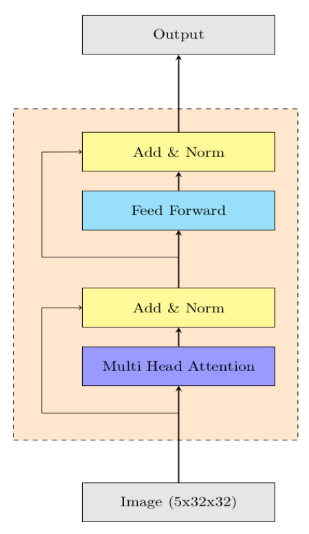 First introduced in the paper “attention is all you need” by A. Vaswani which revolutionized the NLP domain

It is made of Multi Head attention with feed forward network arranged with Layer Norm together with skip connections as shown in the schematic

For the image task, we first flatten the image to make it a sequence as transformers work for sequence to sequence generation task.

With flattened image, we create query, key and value matrices by multiplying input sequence with the matrices made with learnable parameters

After passing through the whole block, we reshape the output sequence to the original shape of the image.
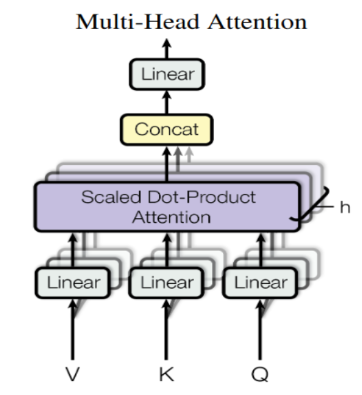 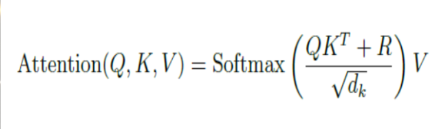 Transformer Architecture
7
Model Development
Workflow - Schematic
Attention mechanisms allow the model to selectively focus on the parts of the input that are most important for making a prediction, and to ignore the less relevant parts

Image is represented in the form of patches 

By applying self-attention across these patches, the model can capture interactions between different regions of the image

Flatten the patches and Create a sequence  and feed the sequence as a input to encoder of transformer

Q, K, and V represent the query, key, and value matrices which are obtained from the input feature.

R is the relative position encoding matrix which Is precomputed. R captures the relative positions between different elements in the sequence so as to avoid external embeddings

We calculate attention for each query & key in the input using the formula and apply the SoftMax function to obtain “importance” probabilities
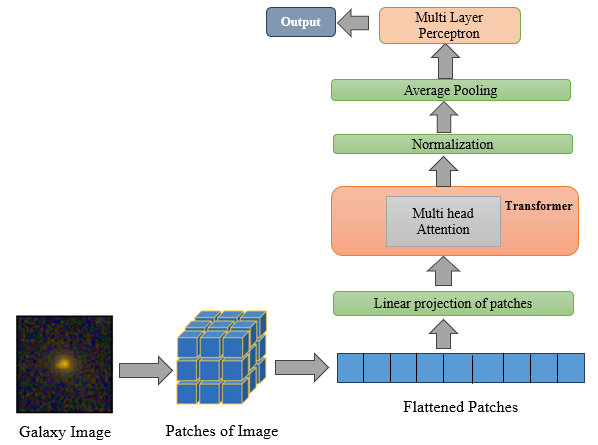 8
Model Development
Attention Mechanism
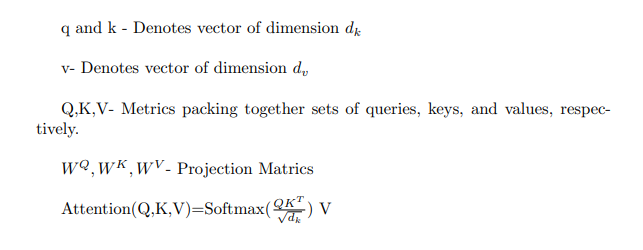 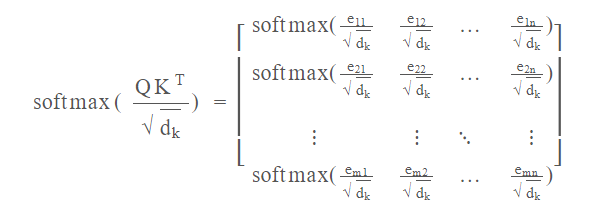 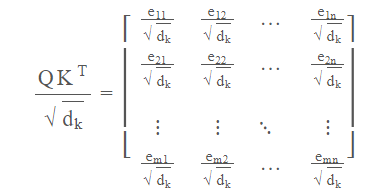 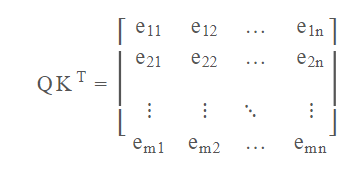 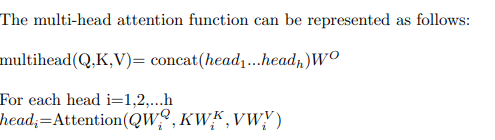 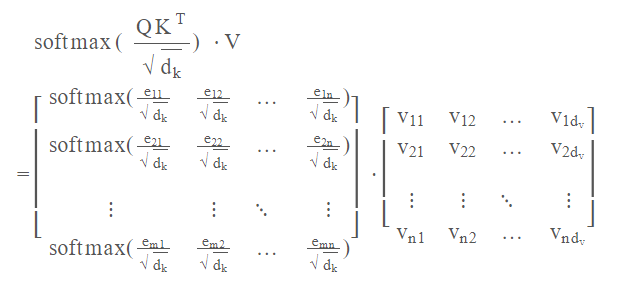 9
Baseline Models
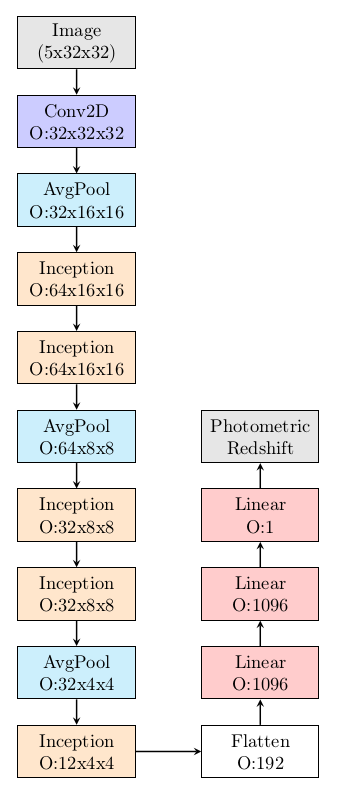 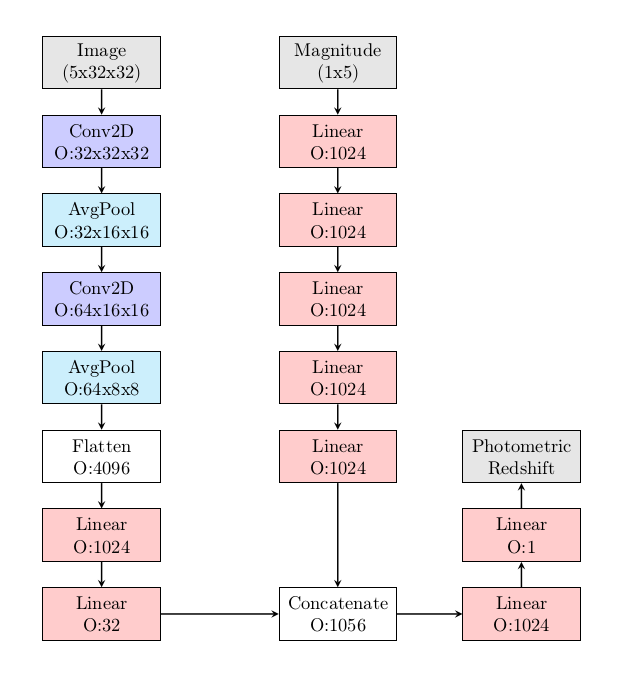 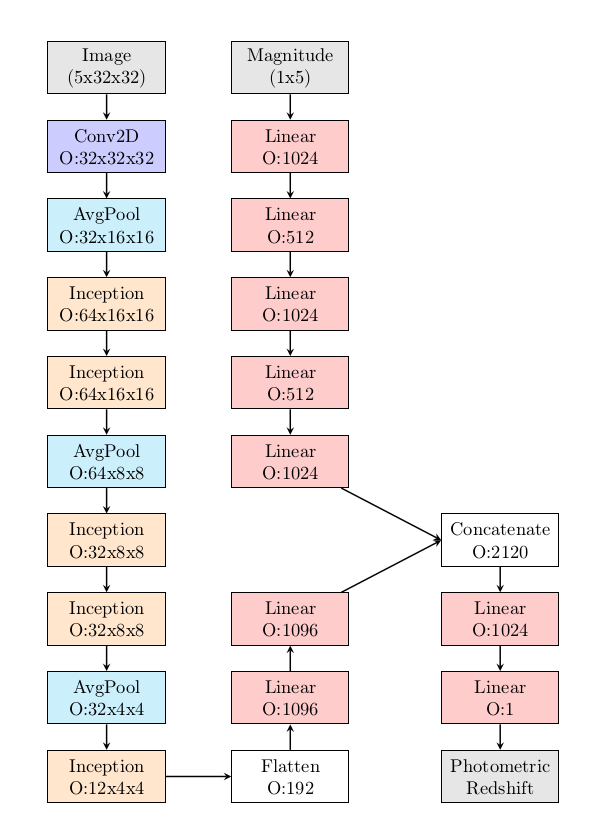 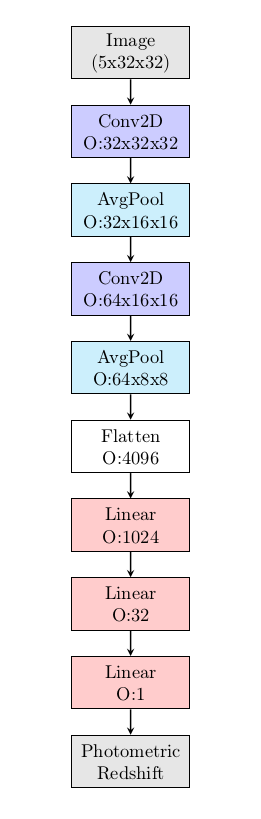 A4 model
A3 model
A2 model
Ben Henghes and others, Deep learning methods for obtaining photometric redshift estimations from images, Monthly Notices of the Royal Astronomical Society, Volume 512, Issue 2, May 2022, Pages 1696–1709, https://doi.org/10.1093/mnras/stac480
A1 model
10
Experiment with CoatNet Model
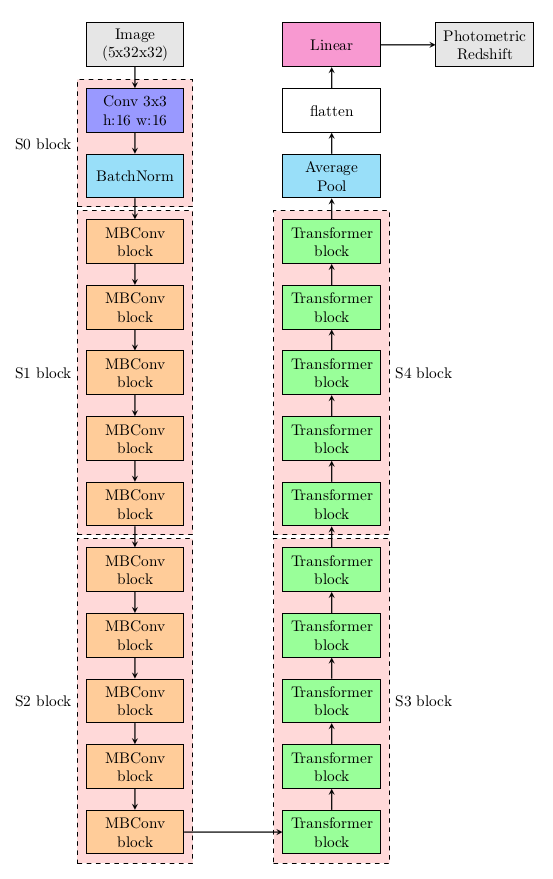 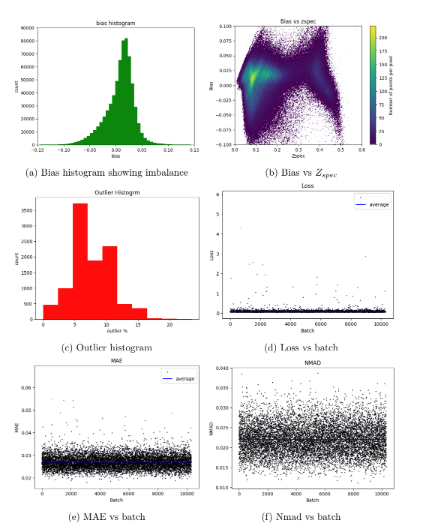 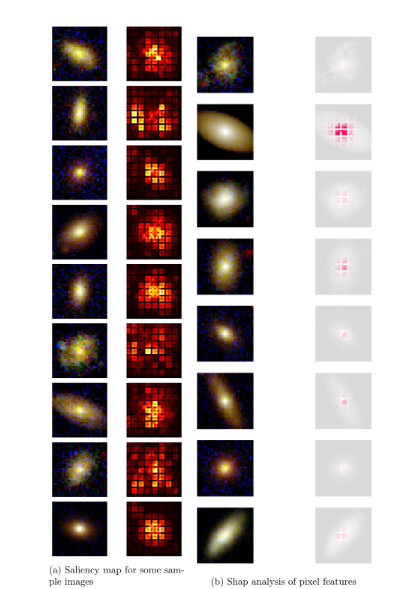 CoAtNet model with CCTT design
11
Proposed Framework
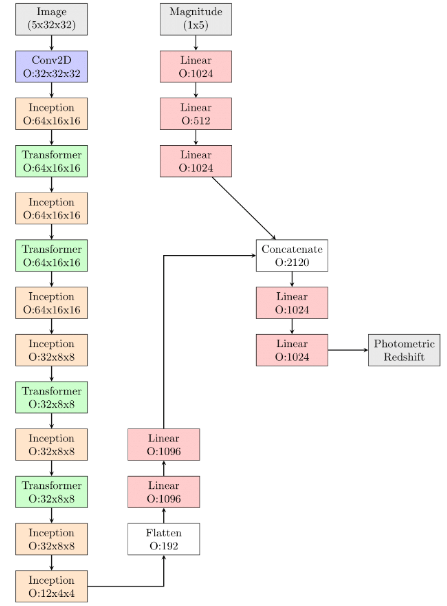 MB convolution layer from the CoAtNet was discarded and Inception block is introduced.
Transformer- Large Model Capacity
Self-attention mechanism captures long-range dependencies 
Global relationship within an image
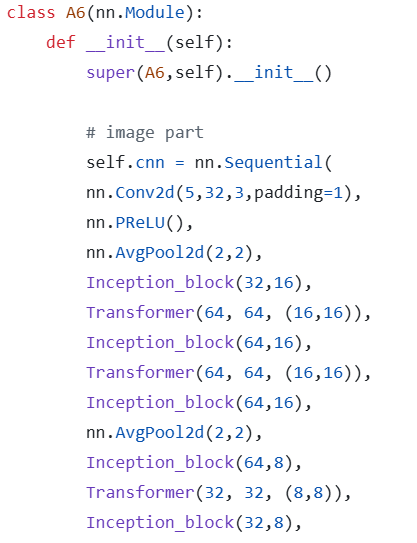 12
Model Training
Hyperparameters
Evaluation Metrics
The batch size is kept as 64 and MSE is used as the loss function

Step LR function that reduces it after a fixed number of steps to 0.2 times it’s original value

The split is 80-20 resulting in 527885 training and 131972 testing samples

Parametric relu (PReLU)

Maximum number of epochs is capped at 100

The optimized learning rate obtained after many runs is in range of .0001
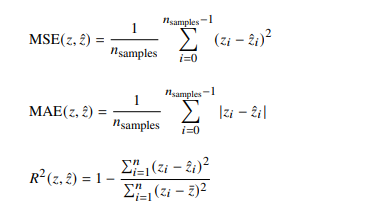 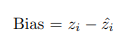 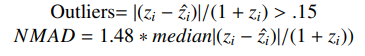 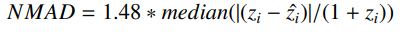 13
Experimental Results
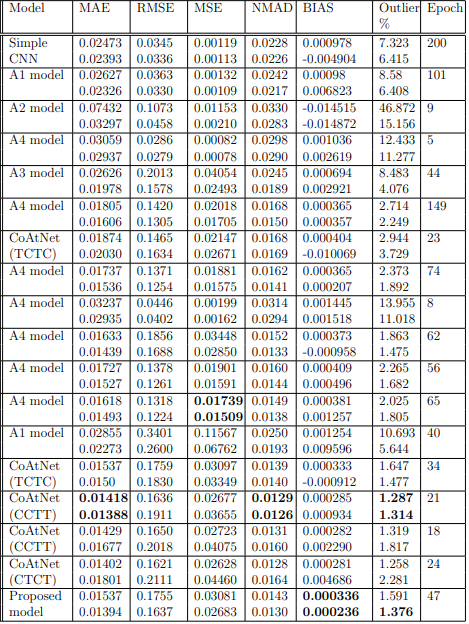 Pytorch framework
Nvidia© RTX 3050 GPU with 4.0 Gb vram.
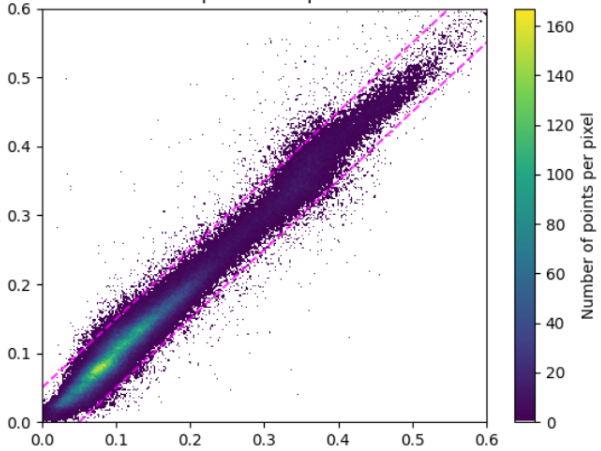 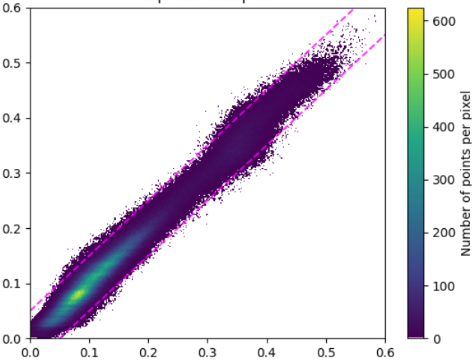 Zphot
Zspec
Zspec
Training and Testing
14
Graphical Results
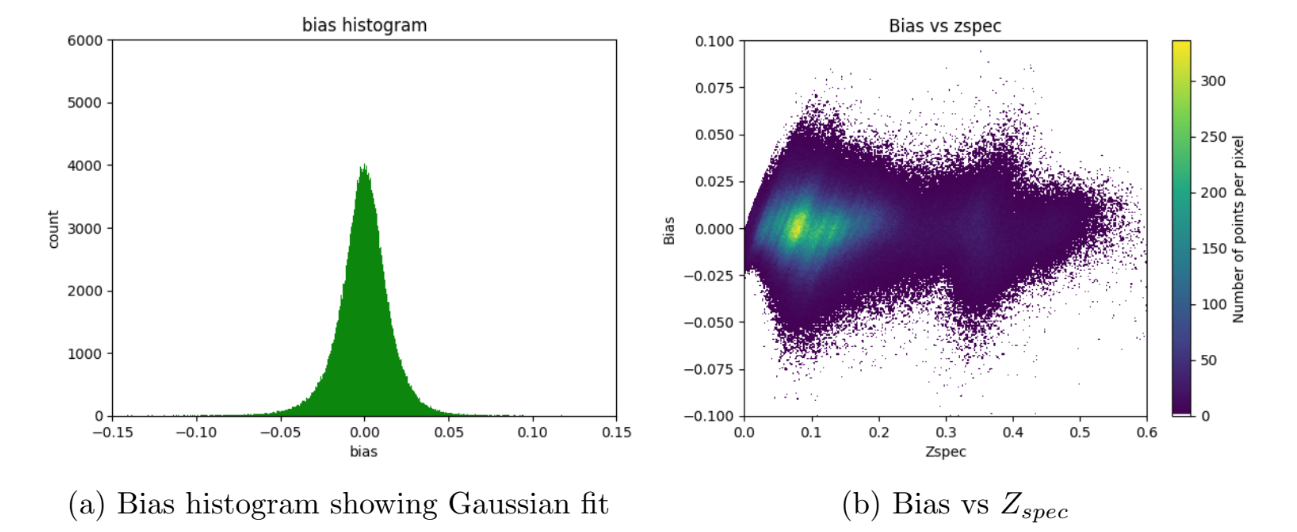 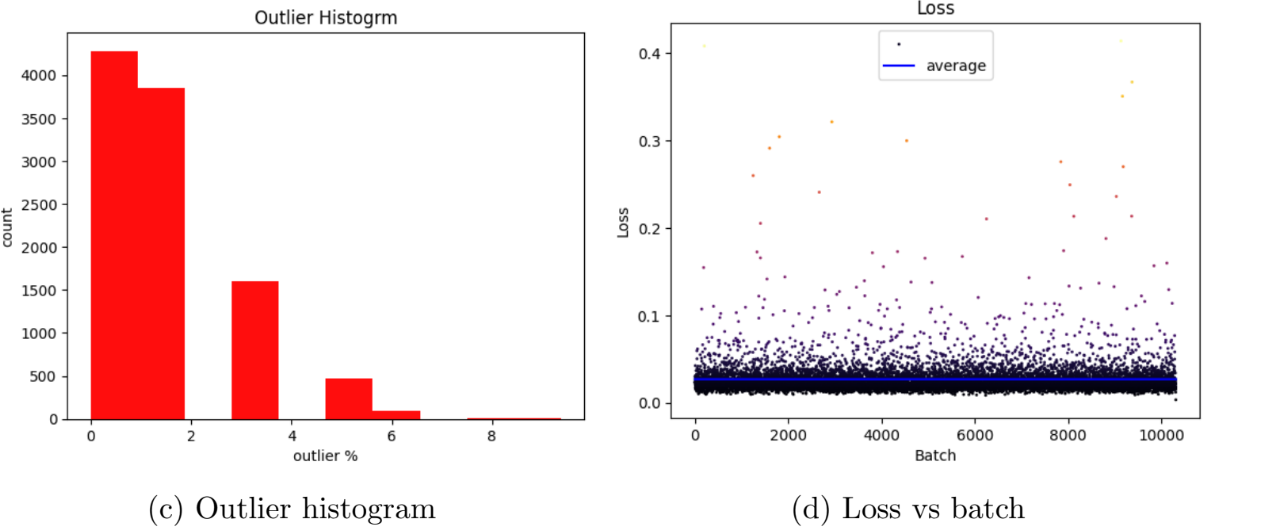 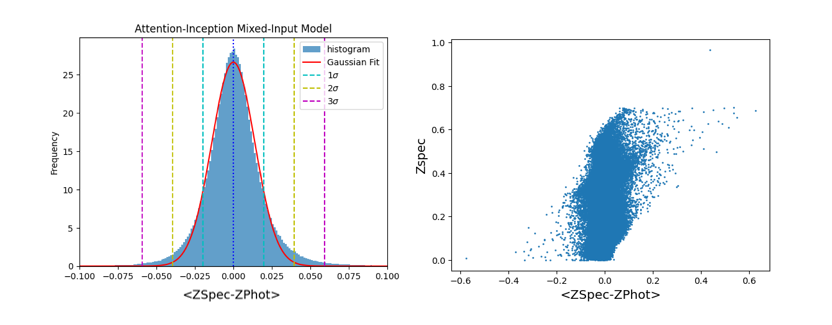 15
Model Explainability – Saliency Map
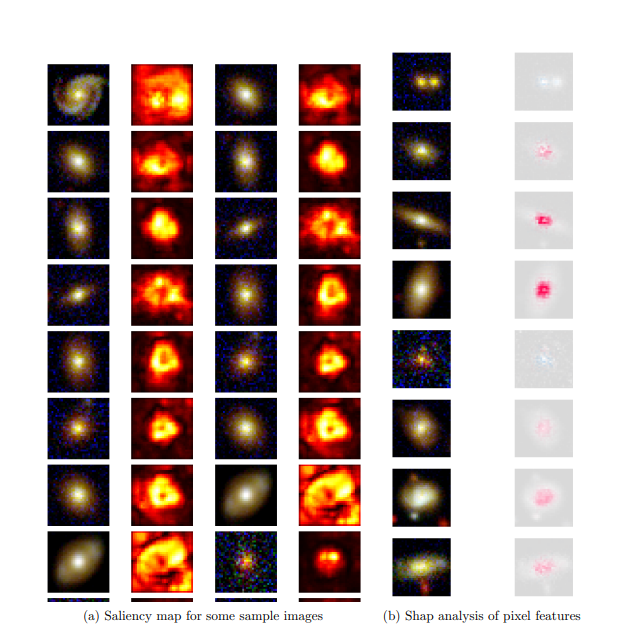 The area near the center is important for our model

Most of the activation is in the center of the image with a circular bright spot.

Gradient activation in saliency maps capture morphological information  although it is slightly larger in area.
Future Directions !!!!
More sample objects-Better results
Exploring Upcoming Sky surveys
Investigating advanced deep framework
Better Computing Facility
Code Repo Link: https://github.com/1ArgoS1/PhotoZ/blob/main/Data_Analysis.ipynb
16
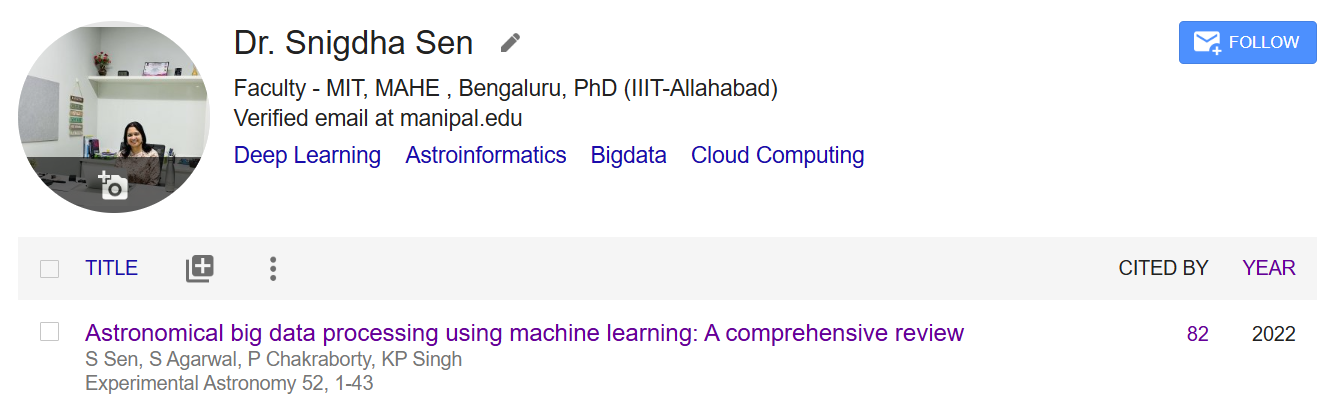 For The Beginners
Thank You
17